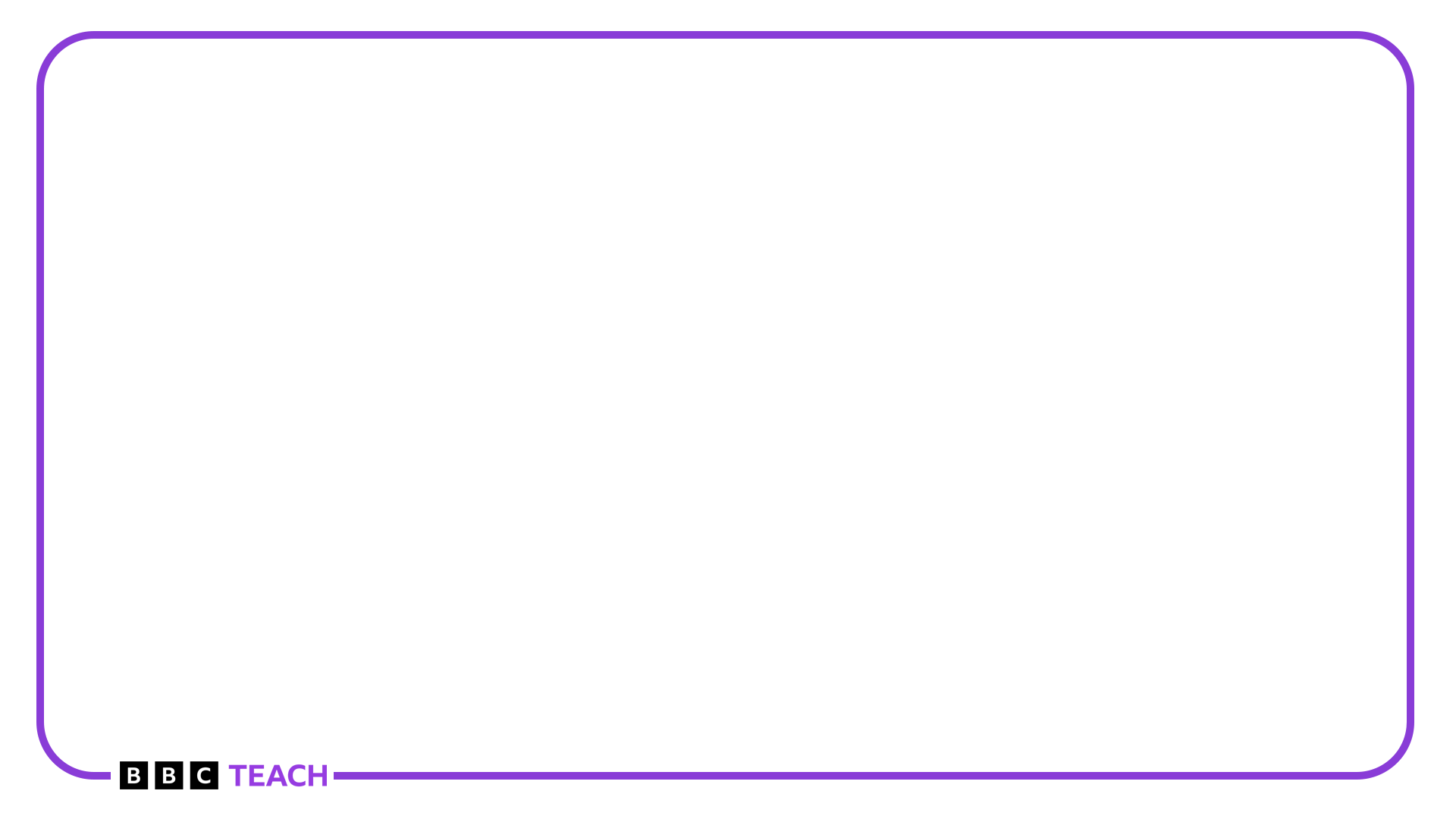 Jane Austen at 250

…16 December 2025 will mark the 250th anniversary of the birth of Jane Austen – one of the most celebrated writers in the English language…

…despite publishing just six novels, Austen’s work – originally published anonymously – has captivated readers for over two centuries, transcending time, culture, and language…
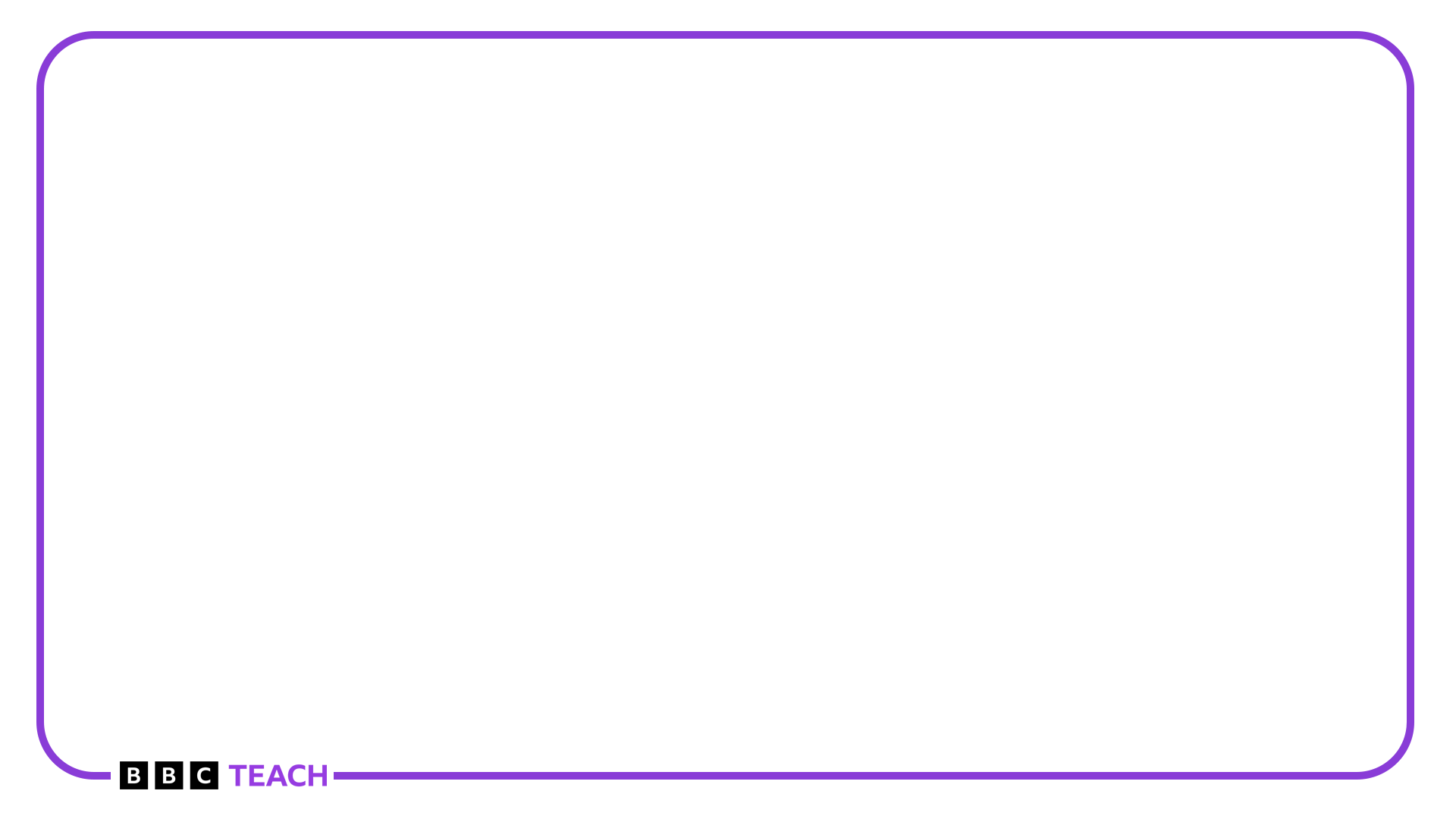 Emily Kate Groves
What if we did not want to be a wife, what if we strived for more than a life defined by our proximity to men, what then? What if we could boast of the same qualities as them?

Be brave and stubborn, penned to govern our own minds? What if we could be both kind and meddling? Fiercely loyal whilst revelling in gossip, hopelessly romantic whilst wrestling with what it means to love without giving up on ourselves? What if we were more than just merely pretty? Pretty strong, pretty quick, pretty sharp, pretty witty?
What if we were flawed? Jaw-droppingly difficult? Articulate and principled? Intricate and political?

And what if a woman broke the mould now? Would she have to stay humble? Could she brag and be proud? Would she be applauded and awarded the same accolades as men? Could she write with abandon, her words all aflame? Could she claim her own truth without it being tamed? Could she say that she penned it without fear or shame? Unlike Jane Austen, could she give it her name?
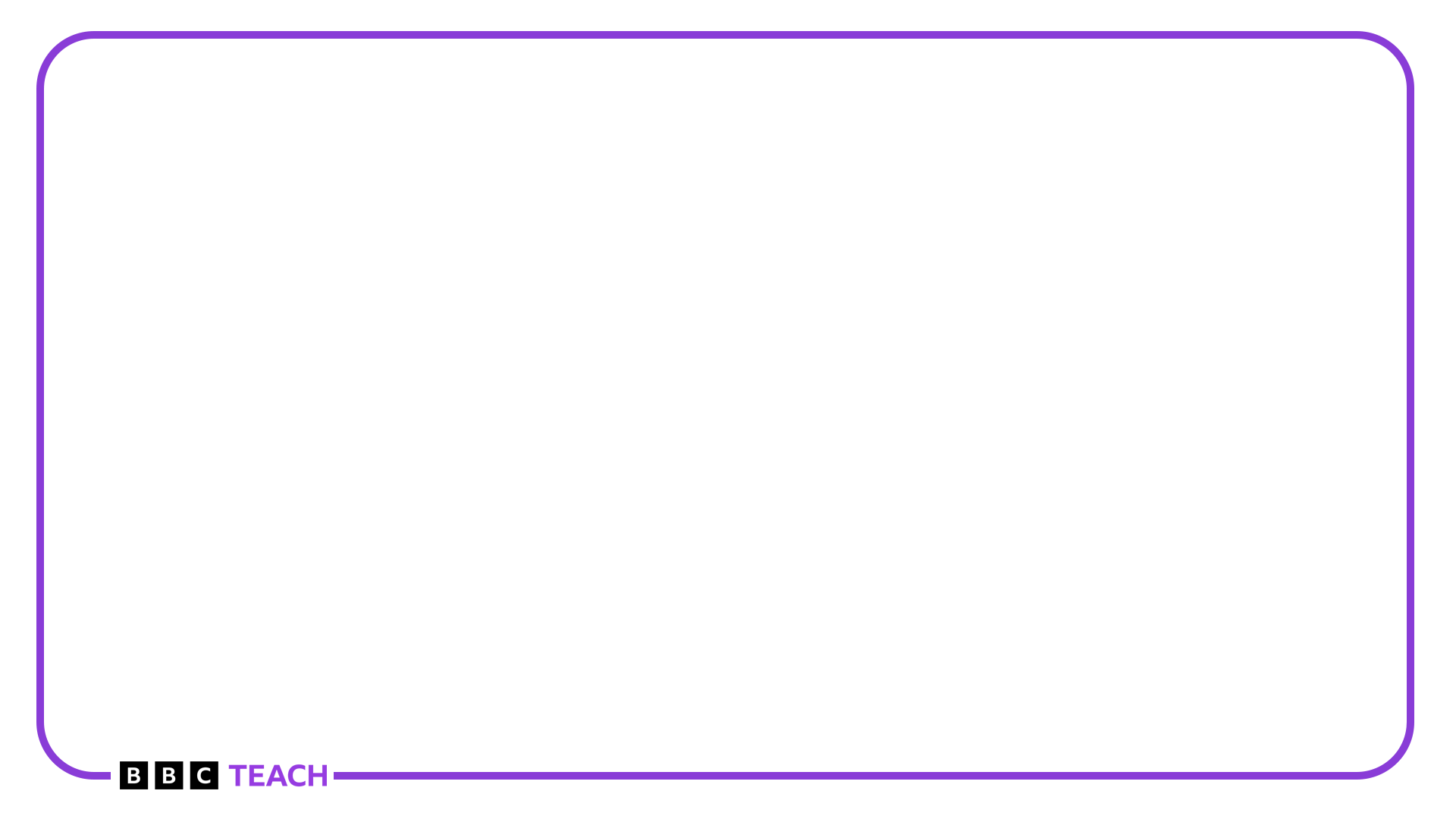 Casey Bailey
It isn’t always torchlight
Sometimes the darkness
Is broken by words on a page
Words that tell us
That what we call sense
Isn’t always sensible
And pride isn’t always
Commendable
It isn’t always spectacles,
Sometimes clarity is dancing
From the pen
Prying open the eyes
Of those who missed it
To see everything that is wrong
Is to begin a dream of growth
Half agony, half hope
If nothing else explains then time does
What we think and say
does not define us

A pen on paper goes past a thought
And her observation past
What she saw.
We have been shown
What was always there
And there is no unseeing it.
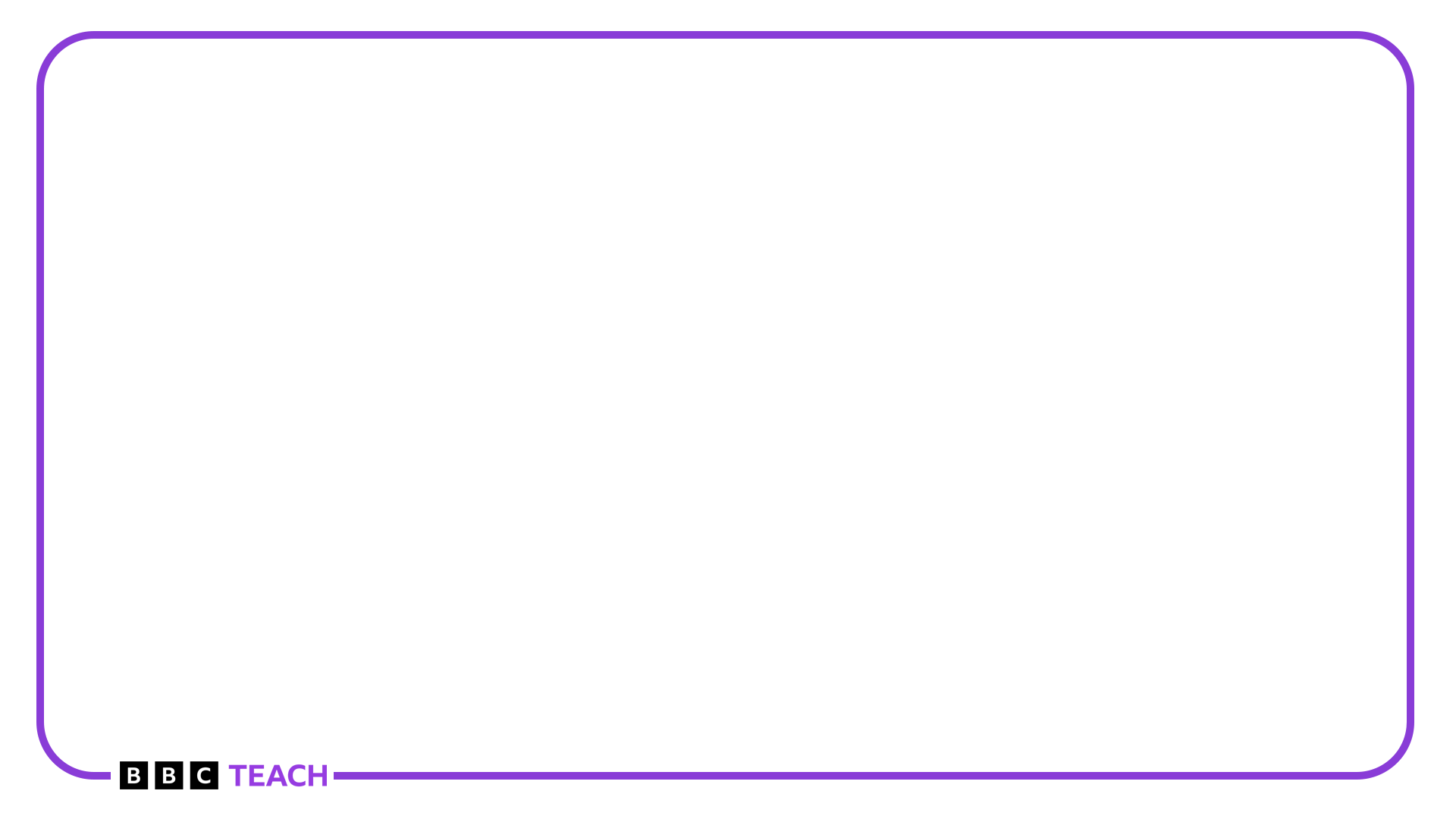 Lizzie Lovejoy
People say “write what you know!”
And Jane let the words flow;
Her books signed from ‘a lady’
And she was shady!
Using scathing wit
Because she know where we all fit,
Crossing with ease from one circle to the next
Her text
Is a reflection
Of every direction
She climbed and fell on the social ladder.
“Write what you know”
So she put herself on show,
Through Lizzie, my namesake,
Whose criticism can shake
The pride
Inside
The upper classes -
She is all of these lasses:
Naive as Lydia, but just as free,
Strong as Elinor, and cold as she must be,
Studious as Mary, kind as young Anne,
Clever as Emma, romantic as Marianne.

She listened and shines
Through every line,
Talking directly to you
And the women who
Needed to be known.
Her voice has shown
The power of words.
Strong and Sarcastic,
Cruel and Fantastic.